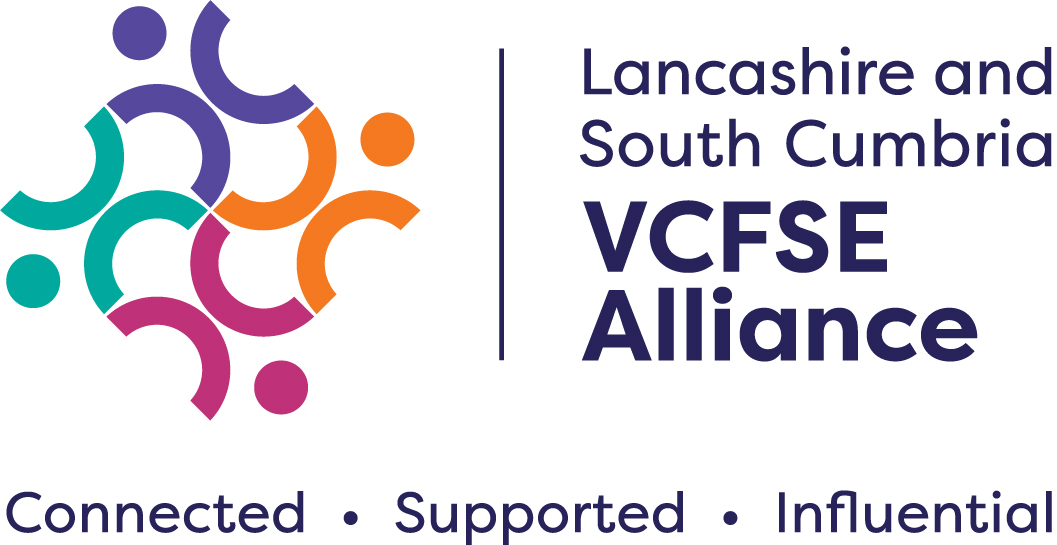 Lived Experience
Rolonde Bradshaw. Team Leader ROOTS Recovery Forum.
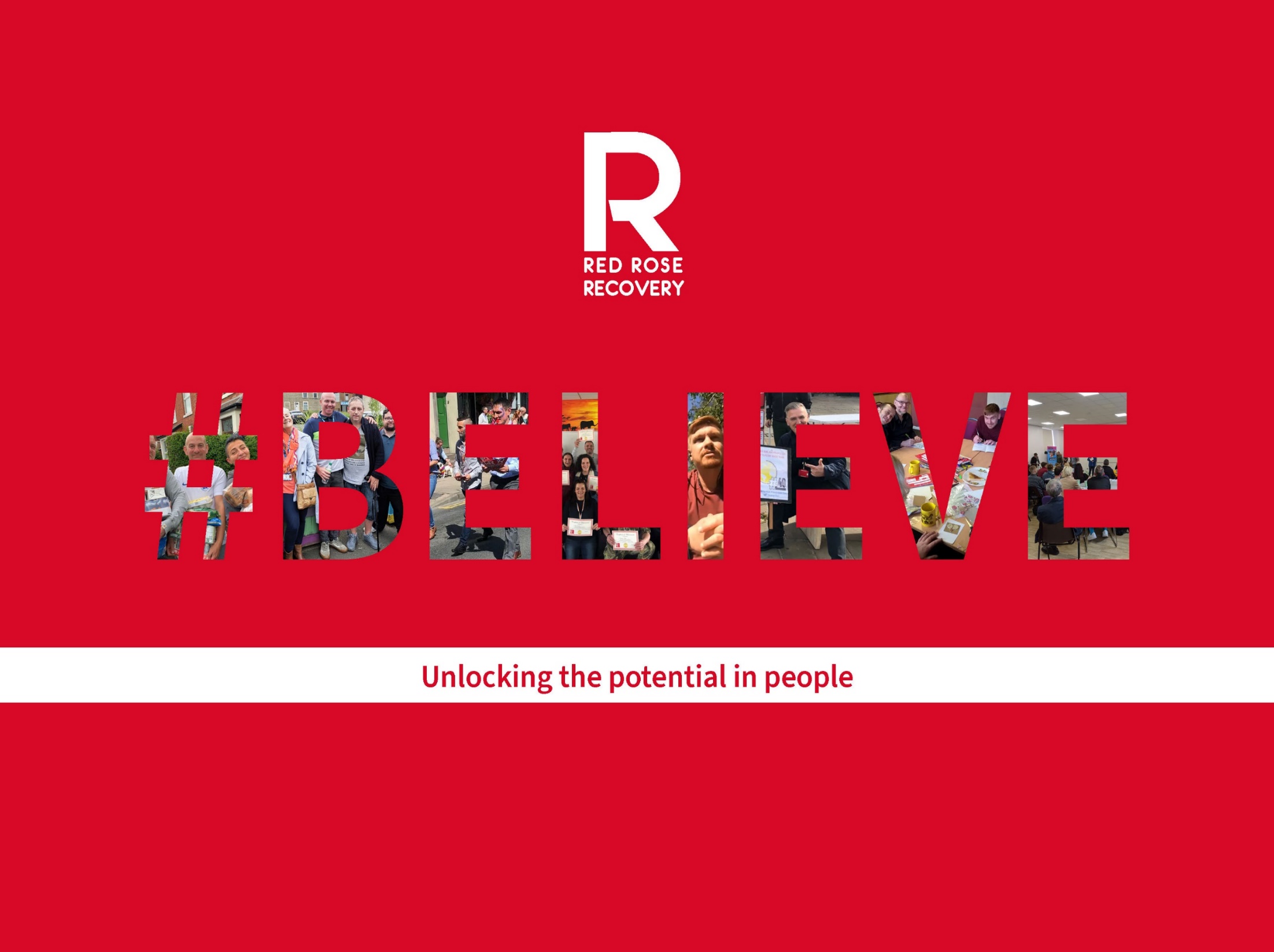 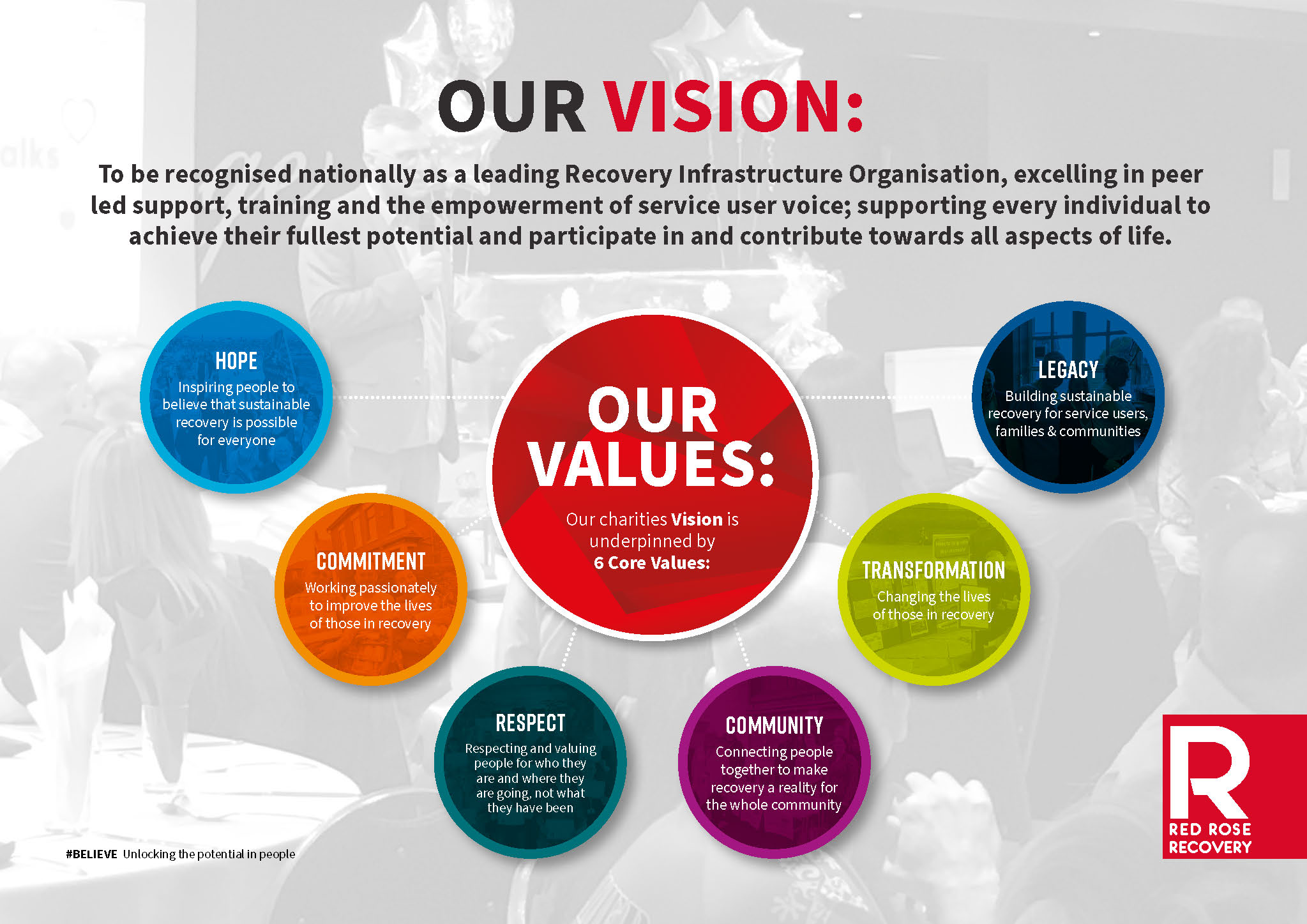 Lived Experience in our work.
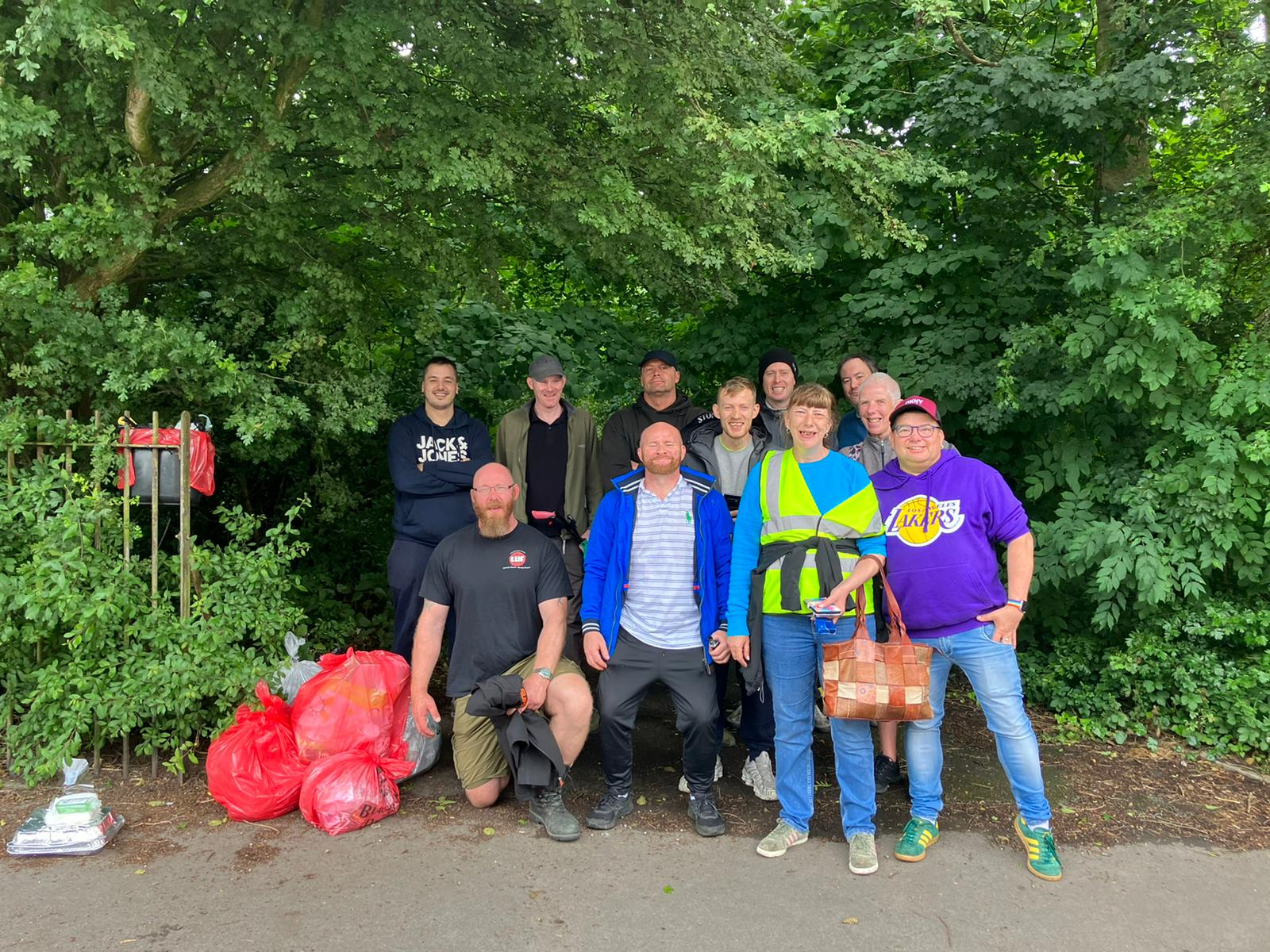 In Red Rose Recovery which is a LERO…

What does Lived Experience mean in the context of this conversation?

People of Lived Experience; POLE’s
What do POLE’s bring to the table?
Empathy.
A reduction in barriers to engagement. 
Passion and drive for the work.
Engagement skills learned ‘in the trenches’.
Dame Carol Black Review.
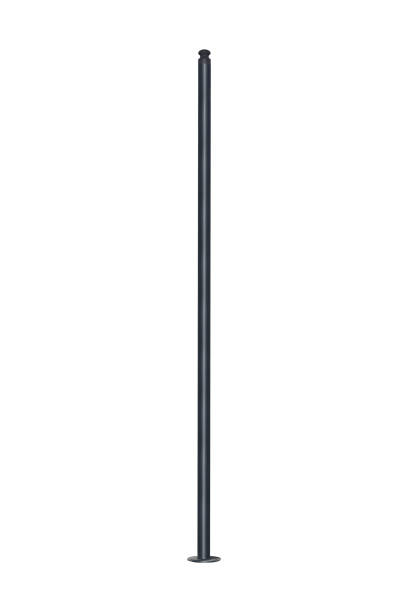 What do POLE’s bring to the table?
A different perspective to service provision.
Insight into the client’s experience. 
Emotional intelligence relating to behaviours/thinking; early warning system?
Walking the walk.
Hope.
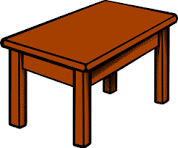 What are the challenges?
A need for some POLE focussed policies.
Diverging priorities.
Appropriate training.
POLE specific support.
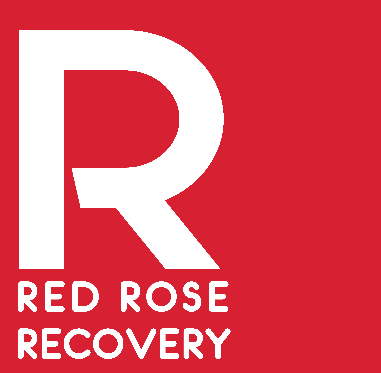